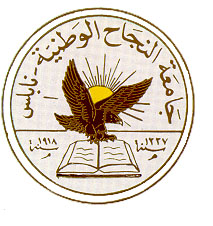 An-Najah National University
Faculty of Medicine
Department of Physiology
Anatomy and Physiology 1
7102101
Instructor: Heba Salah
Chapter 4:
The Muscular System
Part 1: Overview of Muscle Tissue.
The Muscular System
Muscles are responsible for all types of body movement – they contract or shorten and are the machine of the body
Three basic muscle types are found in the body
Skeletal muscle
Cardiac muscle
Smooth muscle
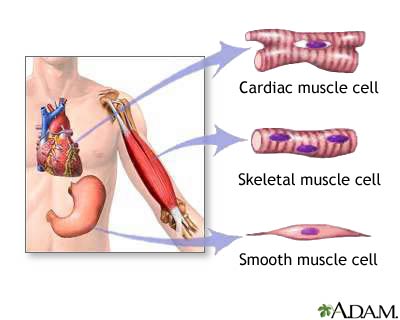 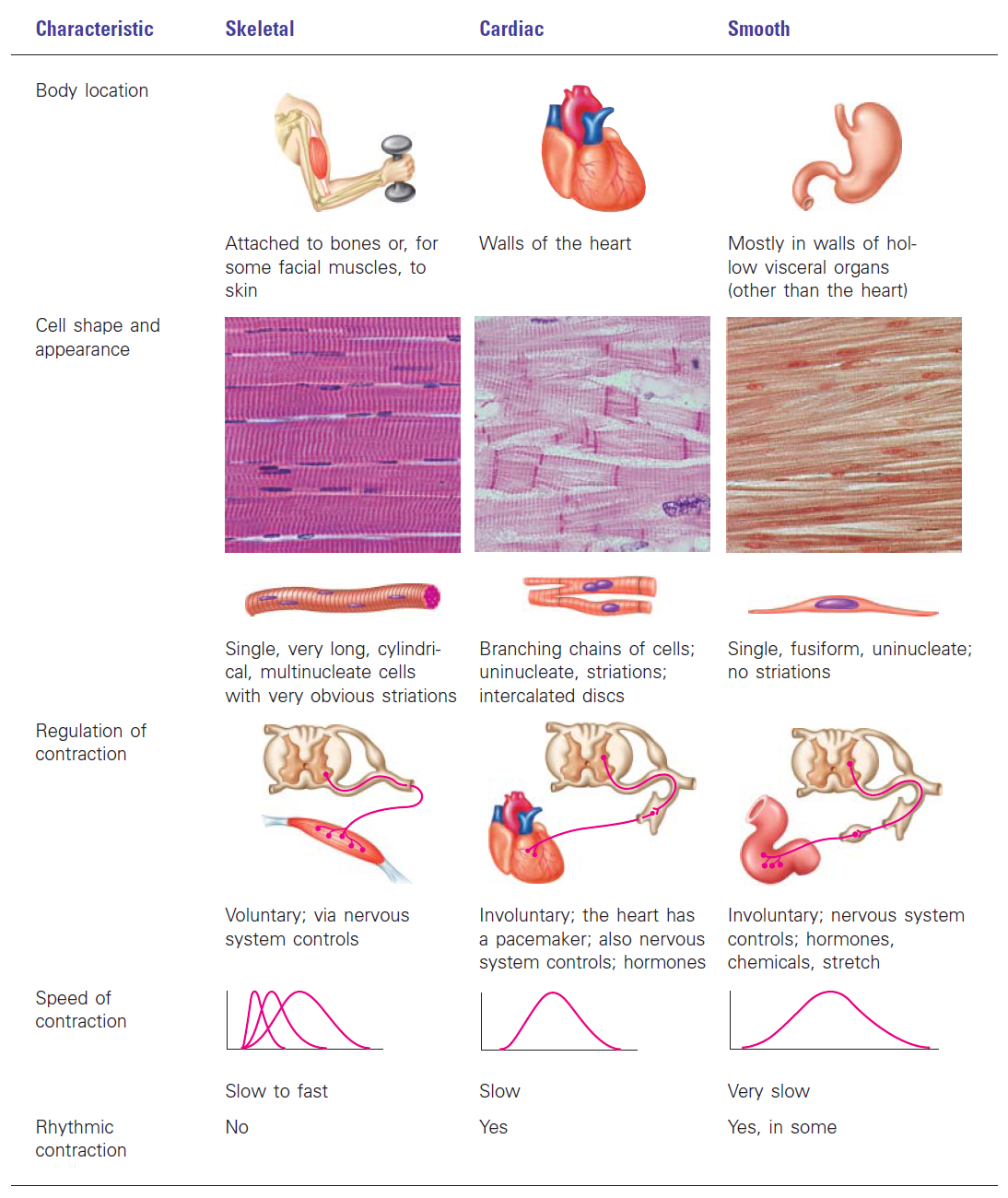 Comparison of Skeletal, Cardiac, and Smooth Muscle
Smooth Muscles Arrangement
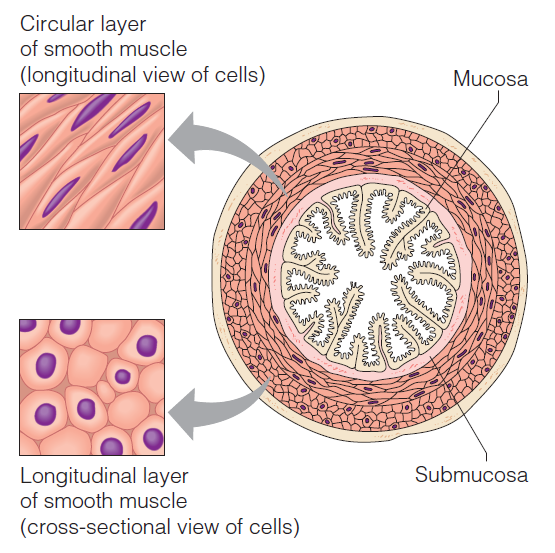 Cardiac Muscles Arrangement
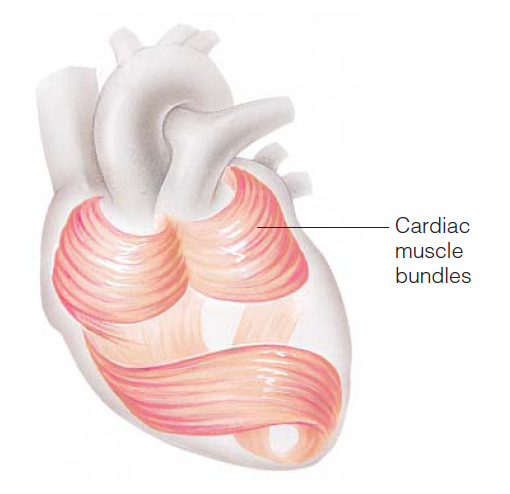 Function of Muscles
Produce movement
Maintain posture
Stabilize joints
Generate heat